Умозаключение как форма мышления
Гущина Наталия Викторовна, учитель информатики МБОУ СОШ с. Тунгор
6 класс
Умозаключение – форма мышления, посредством  которой из одного или нескольких суждений, называемых посылками, мы по определённым правилам вывода получаем суждение-заключение.
Правило1. Если все А являются В, а все В являются С, то все А являются С.
С
С
В
В
А
А
и
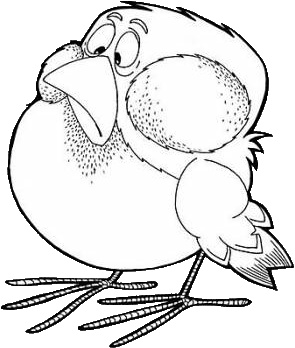 «Если все воробьи – птицы,
посылки
а все птицы – животные,
то все воробьи являются животными»
2
заключение
Умозаключение – форма мышления, посредством  которой из одного или нескольких суждений, называемых посылками, мы по определённым правилам вывода получаем суждение-заключение.
Правило2. Если ни одно А не являются В, а все С являются А, то ни одно  С не являются В.
А
В
В
А
С
С
и
«Если ни  один слон не может летать,
посылки
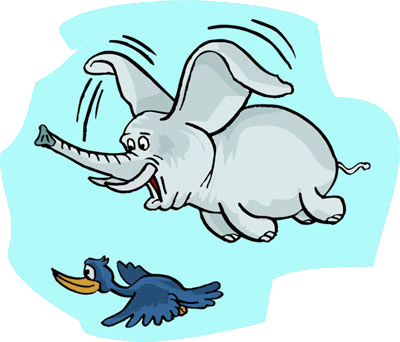 и все птицы летают,
то слон не птица »
заключение
3
3
Оформление умозаключений
Все растения на свету поглощают углекислый газ.
Тополь – растение.
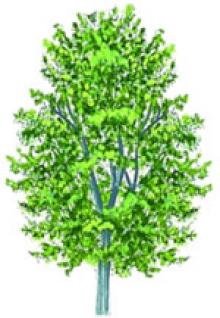 Следовательно, тополь поглощает углекислый газ.
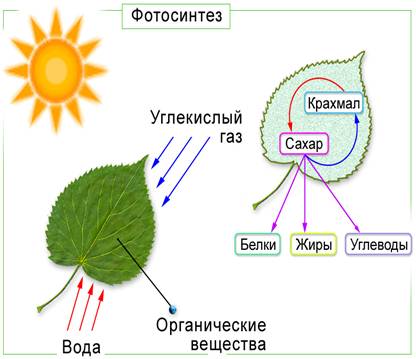 4
Виды умозаключений
ДЕДУКТИВНЫЕ
ИНДУКТИВНЫЕ
ПО АНАЛОГИИ
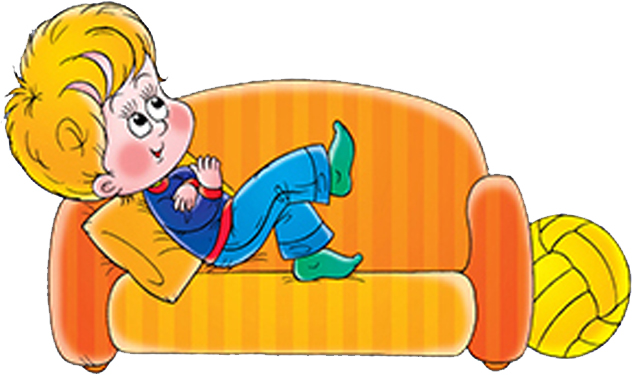 5
Дедукция – переход от общего к частному. Если умозаключение справедливо во всех случаях, то оно справедливо и в каждом частном случае.
Все плотоядные животные  –  хищники.
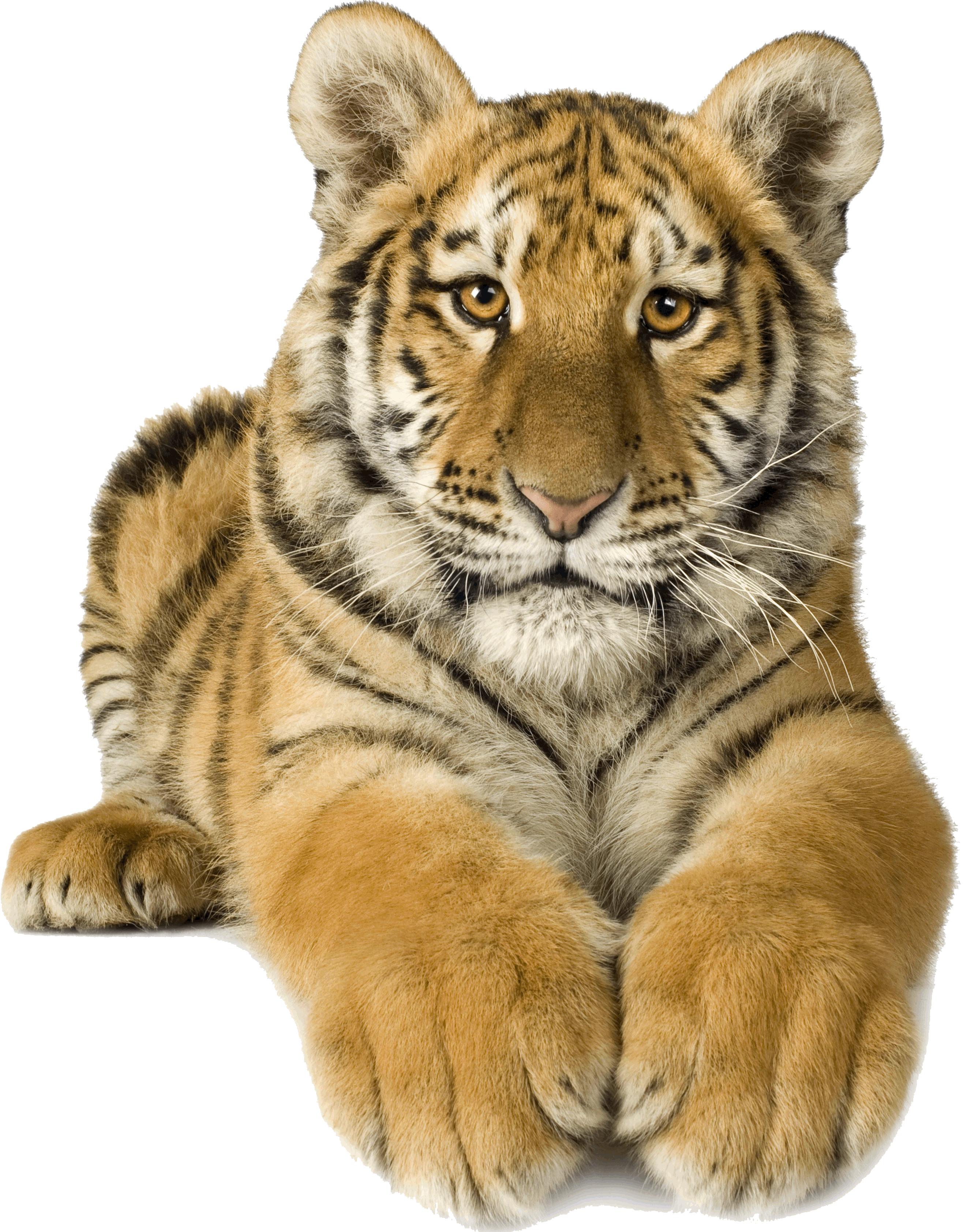 Все тигры – плотоядные.
Все тигры – хищники.
Различают непосредственные и опосредованные дедуктивные умозаключения.
6
Непосредственное умозаключение (выводится из одной посылки)
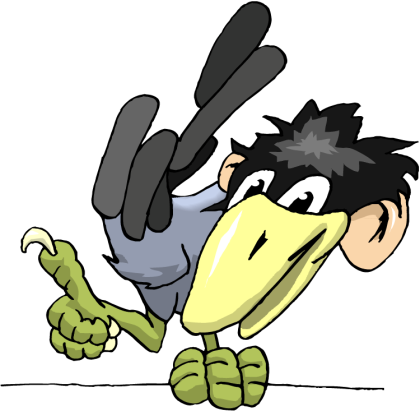 Всякая ворона  –  птица.
Некоторые птицы – вороны.
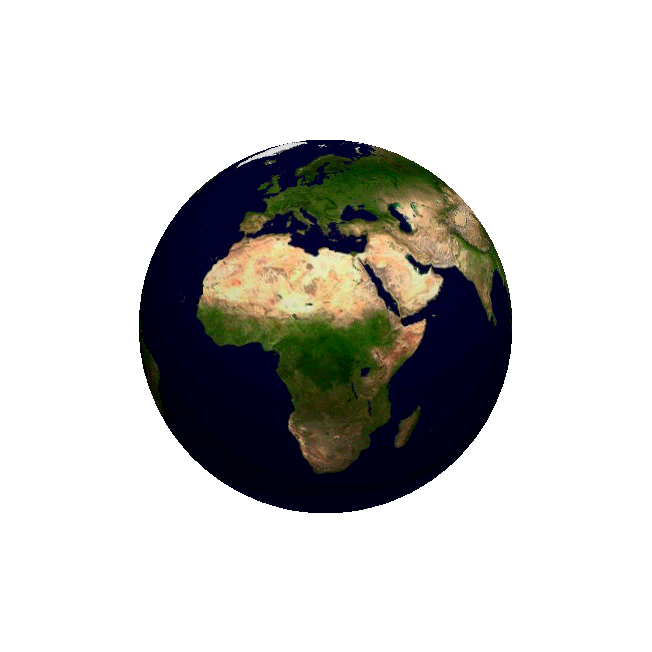 Опосредованное заключение (выводится из нескольких посылок)
Все планеты имеют форму шара.
Земля  – планета.
Следовательно, Земля имеет форму шара.
7
Индукция – переход от частного к общему. Если умозаключение справедливо в некоторых частных случаях, то делается вывод, что оно справедливо и во всех остальных.
Все обыкновенные бегемоты  –  нежвачные парнокопытные 
млекопитающие.
Все карликовые бегемоты – нежвачные парнокопытные 
млекопитающие.
Обыкновенные бегемоты, карликовые бегемоты представляют семейство бегемотовых.
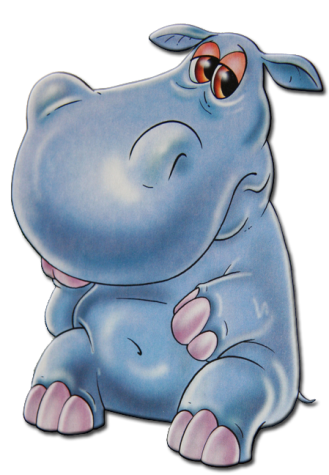 Все бегемотовые – нежвачные парнокопытные 
млекопитающие.
8
Аналогия – умозаключение о принадлежности предмету определенного признака на основании сходства в признаках с другим предметом.
Сходство ландшафта местности, где была найдена нефть, с ландшафтом местности, где идет геологоразведка, позволяет высказать предположение, что и во втором случае в недрах имеется нефть.
9
ОБРАТИТЕ ВНИМАНИЕ
Парадокс
Софизм
Паралогизм
10
Паралогизм - умозаключение, содержащее непреднамеренную ошибку.
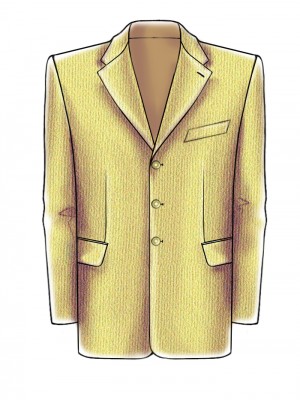 Пиджак
Мой пиджак сшит из материи. Материя вечна. Следовательно, мой пиджак вечен.
11
Софизм - умозаключение, содержащее преднамеренную ошибку с целью выдать ложное суждение за истинное.
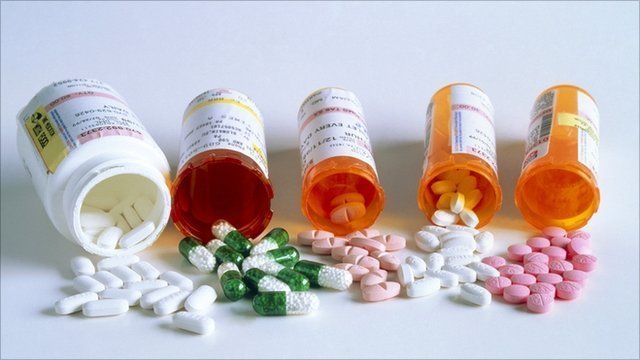 Лекарство
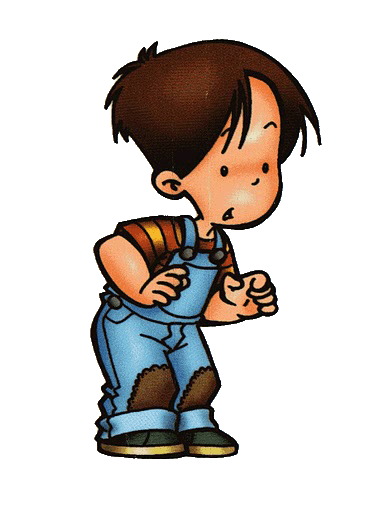 Лекарство, принимаемое больным, есть добро. Чем больше добра, тем лучше. Значит, лекарств нужно принимать как можно больше.
12
Парадокс - умозаключение, доказывающее как истинность, так и ложность некоторого суждения.
Кто – то должен назвать всех скромных людей. Если в их число он включит самого себя, то получается, что он уже не скромный и не должен фигурировать в этом списке. Если он не назовет себя, то это будет характеризовать его как скромного, значит он должен себя назвать как одного из скромных людей. Парадокс.
Скромный
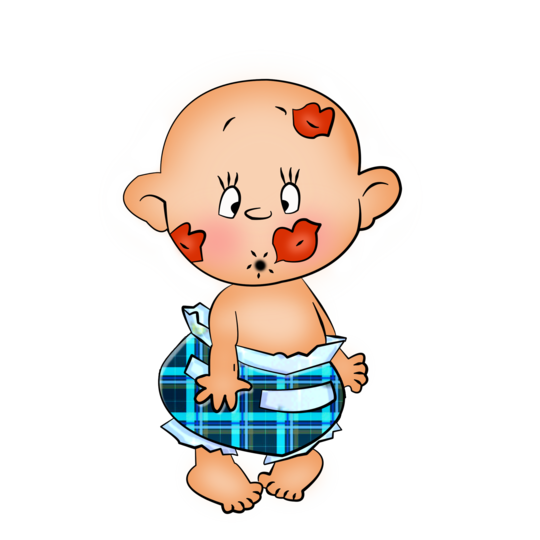 13
САМОЕ ГЛАВНОЕ
Умозаключение – это мысль, в ходе которой из одного или нескольких суждений выводится новое суждение. 

Исходные суждения – посылки,  а полученное суждение – заключение, или следствие.

Переход от посылок к заключению происходит по правилам вывода и законам логики. 

Основные правила вывода – это дедукция и индукция
14